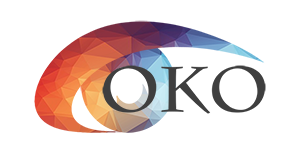 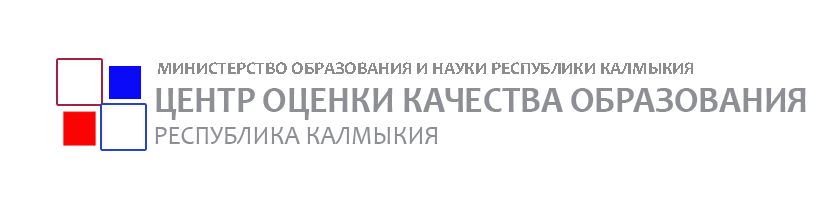 «ИНСТРУКЦИЯ ПО ЗАПОЛНЕНИЮ ФОРМ
ОТЧЕТНОСТИ ППЭ ГИА-11 В 2025 г.»
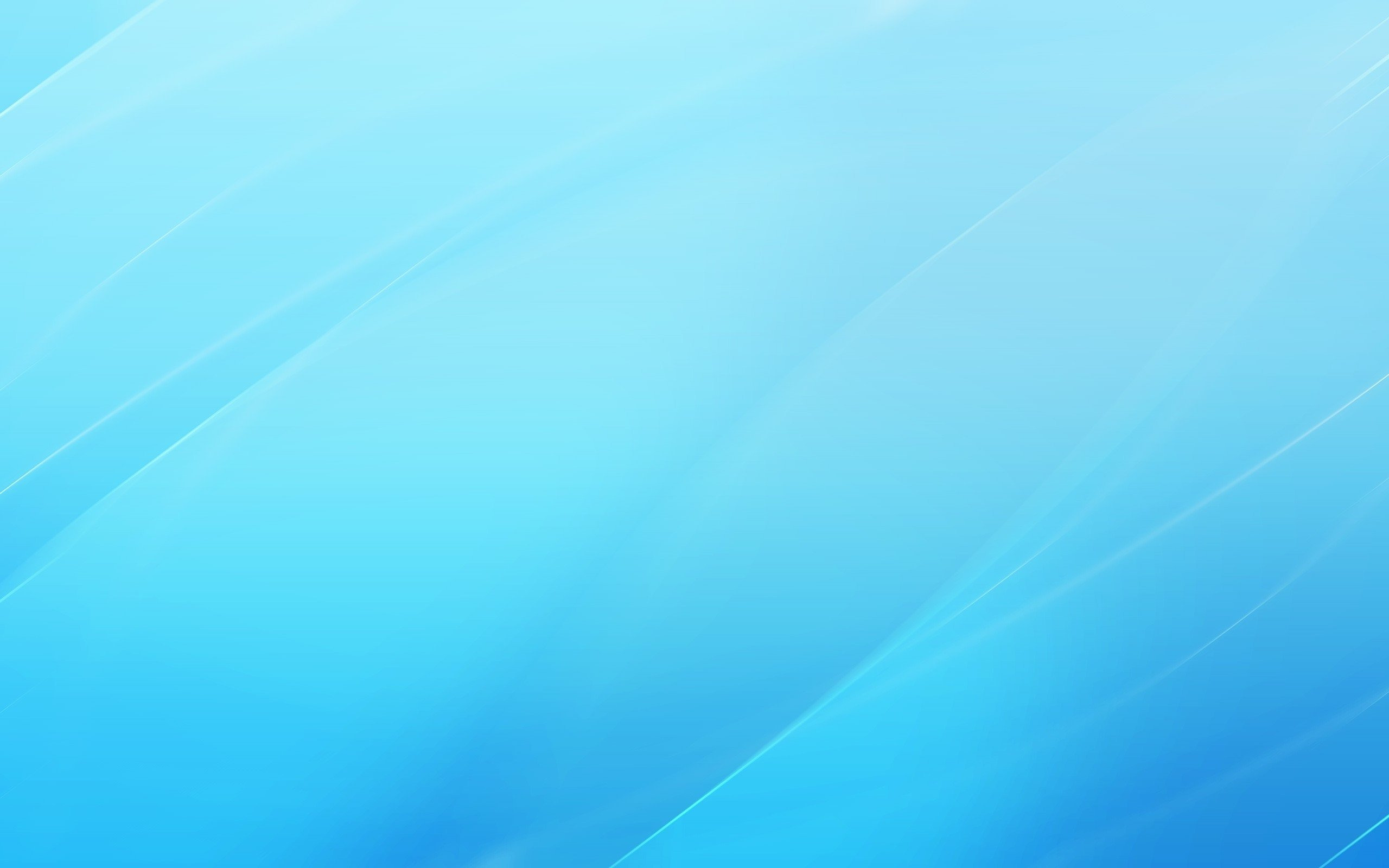 Изменения в формах отчетности ППЭ ГИА-11 в 2025 году
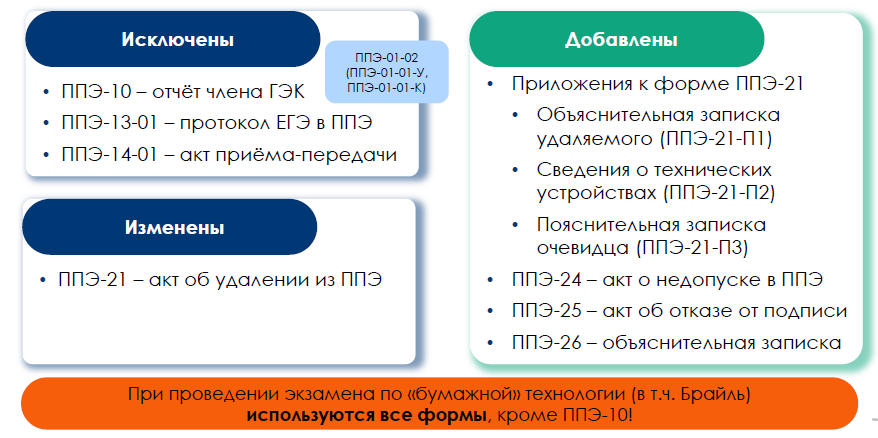 ППЭ-05-02
В поле «Отметка о явке, удалении и т.п.» проставляются «Х» по категориям участников: 1. явился в аудиторию, 2. удален с экзамен, 3. не закончили экзамен, 4. ошибка в документе, 5. подал апелляцию о нарушении порядка проведения, 6. замена ИК (брак, испорченные).
1
1
2
В поле «Количество ЭМ, полученных от участника экзамена» проставляется количество: бланк регистрации, БО №1, БО №2 лист 1, БО №2 лист 2, ДБО №2, КИМ, листы бумаги для черновиков.
ФИО участников, документ (серия и номер), место в аудитории заполнено автоматически
2
ППЭ-05-02-К
Поле «Замена станции КЕГЭ» заполняется в случае если произошел сбой на основной станции КЕГЭ, и участник экзамена  продолжил выполнение экзамена на резервной станции КЕГЭ
2
1
1
В поле «Контрольная сумма» ответственный организатор переносит контрольную сумму, указанную участником экзамена в бланке регистрации
2
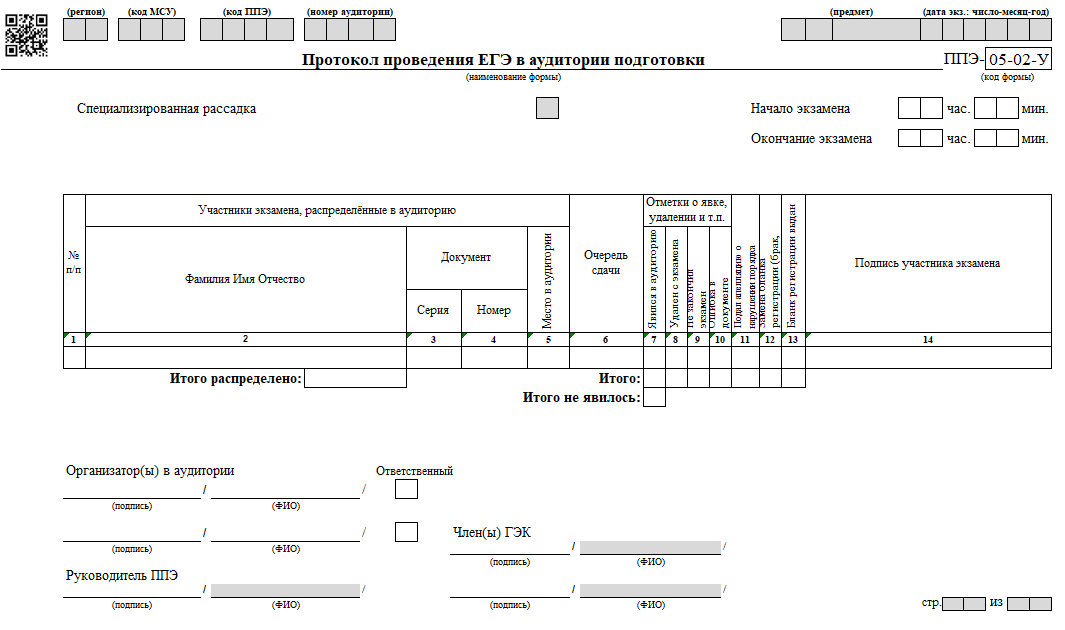 ППЭ-05-02-У
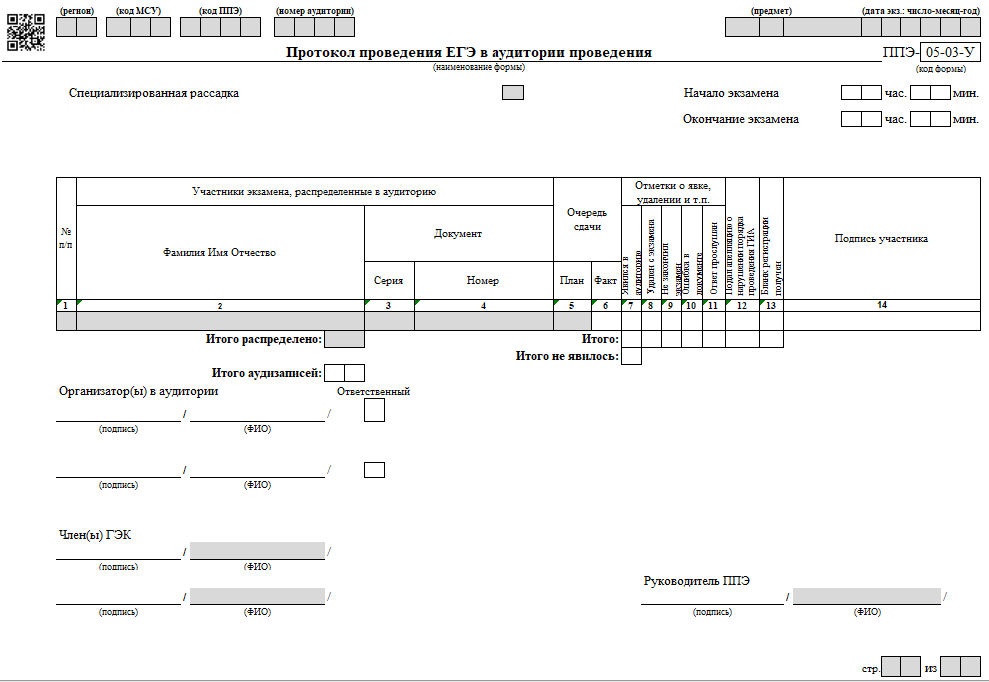 ППЭ-05-03-У
ППЭ-11
ППЭ-12-02
ППЭ-12-03
Знак «Z» не ставить!
Обязательно проставить общее количество выданных ДБО №2
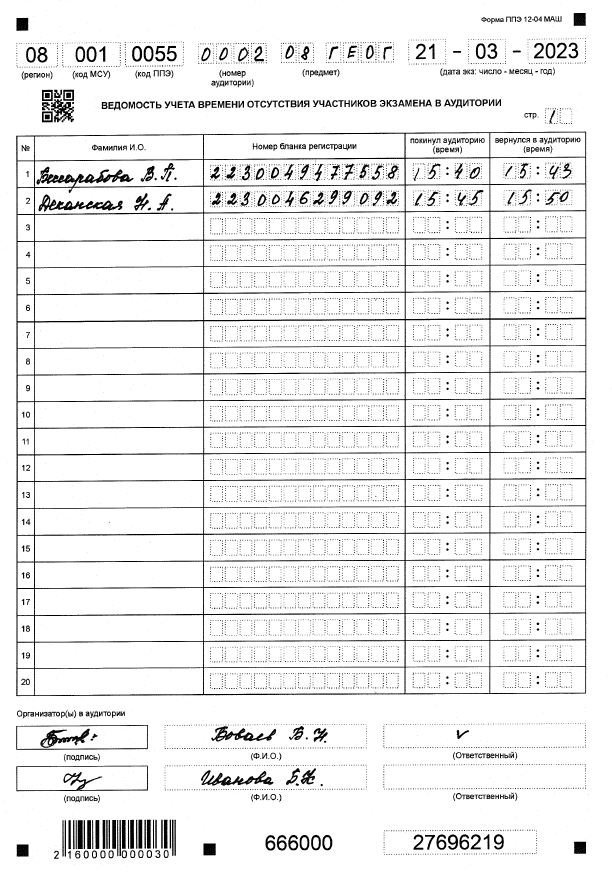 ППЭ-12-04-МАШ
Знак «Z» не ставить!
Поле «Подпись» обязательно к заполнению!
ППЭ-13-02-МАШ
Указывается количество ЭМ, принятых руководителем ППЭ от организатора в аудитории отдельно по типам: бланк регистрации, бланк ответов №1, бланк ответов №2 лист 1, бланк ответов №2 лист 2 , ДБО №2 и КИМ.
1
Проставляется количество участников: количество распределенных в аудиторию участников заполняется автоматически, количество не явившихся участников, удаленных за нарушение Порядка, не завершивших экзамен по объективным причинам проставляется руководителем ППЭ.
2
1
2
Указывается общее количество материалов, полученных от участников экзамена (сумма строк на странице), а также общее количество участников (по каждой категории отдельно). Общее количество распределенных в аудитории заполняется автоматически. 
Важно: если форма состоит из двух и более листов, то просчитывается и указывается общее количество материалов (участников) на каждом листе отдельно.
3
3
ППЭ-13-03-У-МАШ
ППЭ-13-03-К-МАШ
ППЭ-14-02
Поля «номер аудитории», «распределено количество участников» и «итого» заполняются автоматически.
1
Указывается количество материалов, выданных ответственным организатором в аудитории в день проведения экзамена.
2
Указывается количество неиспользованных материалов, возвращенных ответственными организаторами из аудитории после проведения экзамена.
3
2
3
4
1
Указывается количество калибровочных листов.
4
Отражается количество материалов на ППЭ, оставшихся в резерве.
5
Указывается количество материалов в ППЭ, включая резервные.
6
6
5
ППЭ-14-02-К
ППЭ-14-02-У
ППЭ-21 
«Акт об удалении участника ГИА из ППЭ»
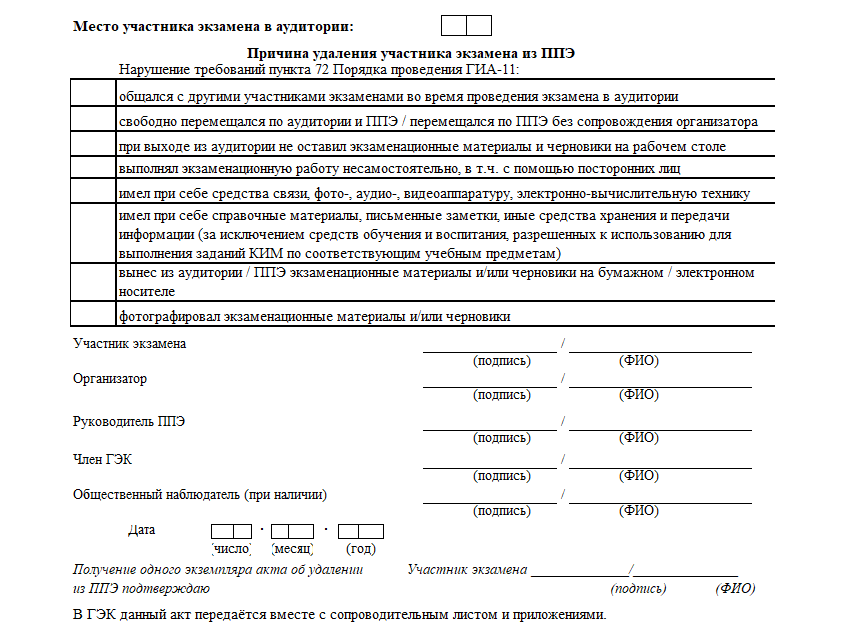 ППЭ-21С «Сопроводительный лист к акту об удалении»
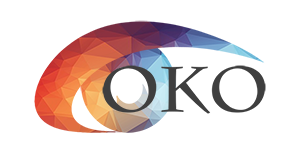 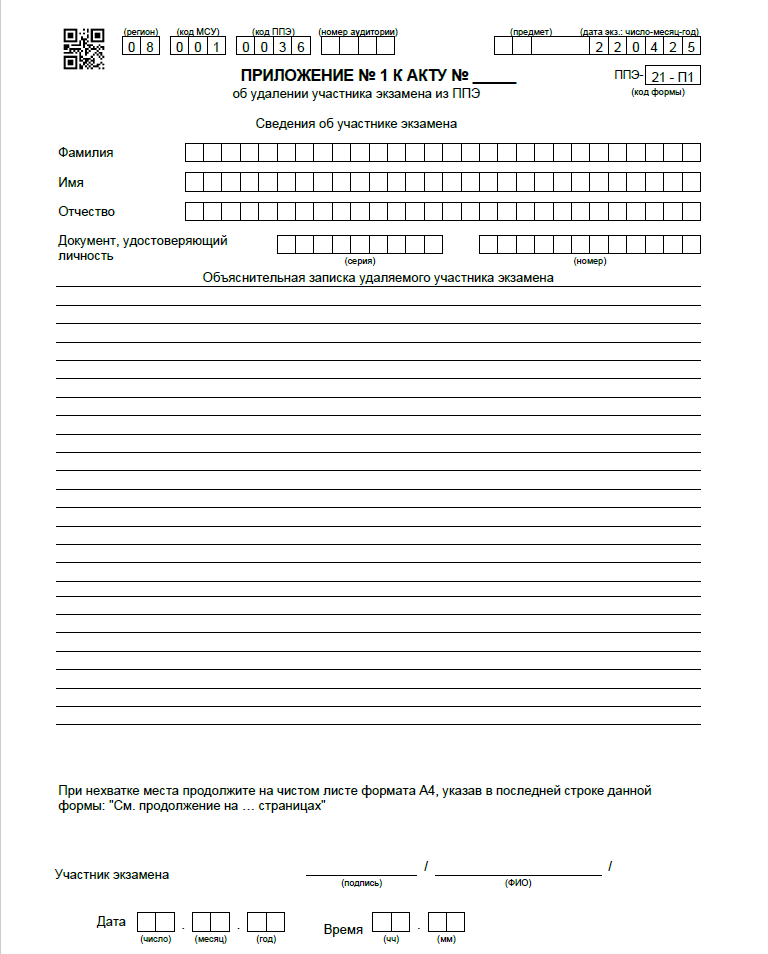 ППЭ-21-П1 
«Приложение №1 к Акту об удалении»
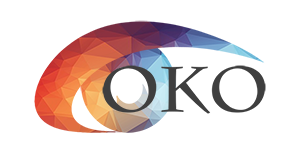 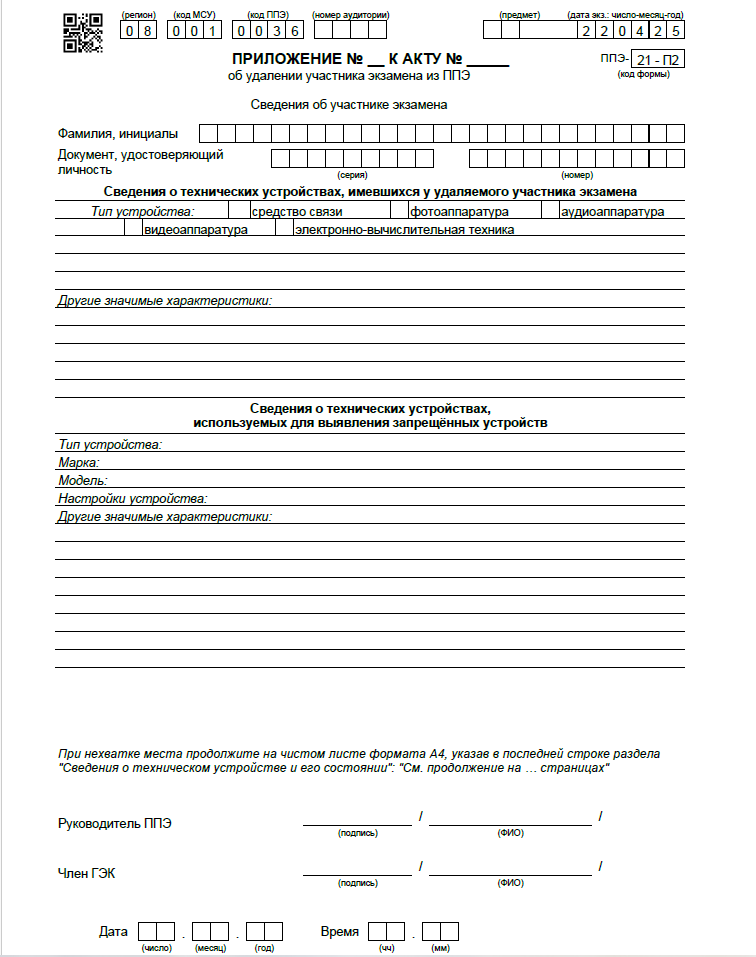 ППЭ-21-П2 
«Приложение №2 к Акту об удалении»
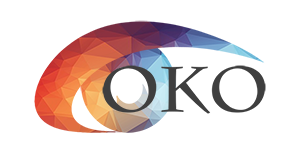 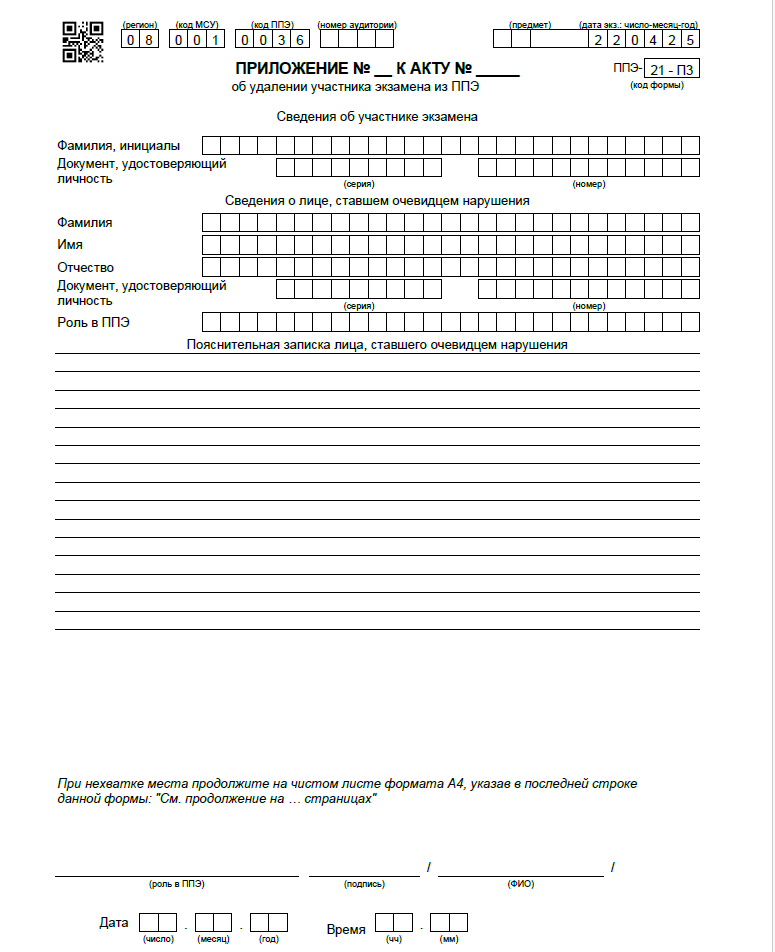 ППЭ-21-П3
 «Приложение №3 к Акту об удалении»
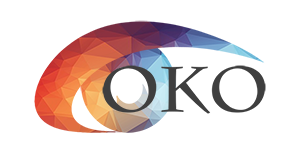 ППЭ-22
«Акт о досрочном завершении экзамена»
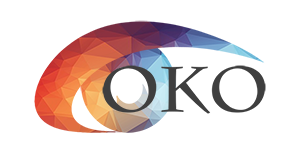 ППЭ-24 
«Акт о недопуске участника экзамена в ППЭ»
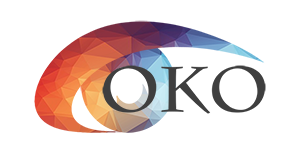 ППЭ-25
«Акт об отказе участника экзамена от подписания акта об удалении из ППЭ»
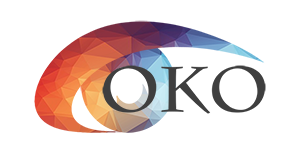 ППЭ-26 
«Объяснительная записка»
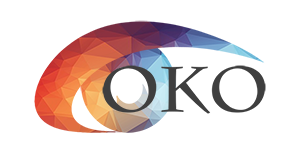 ППЭ-13-01
Предназначено для Бумажной технологии, заполняется, если в ППЭ использовались ЭМ, полученные на бумажном
носителе от члена ГЭК
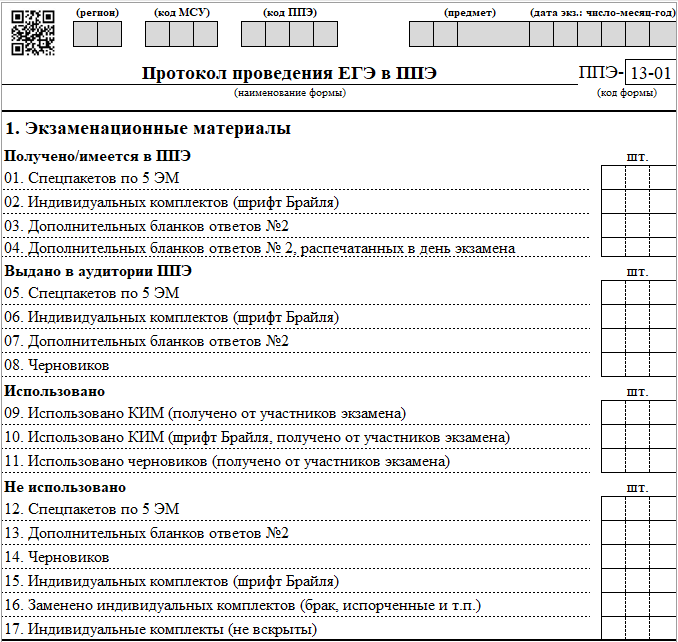 Указывается количество ДБО №2, подготовленных в ППЭ до дня экзамена.
Указывается количество ДБО №2, распечатанных в ППЭ в день экзамена в случае нехватки ранее подготовленных.
Указывается количество материалов, выданных в аудитории ППЭ в день экзамена.
Указывается количество материалов, полученных от участников  экзамена по окончании его проведения.
Указывается количество материалов, которые остались не использованными в день проведения экзамена, в том числе количество материалов, выданных в аудитории и возвращенных организаторами неиспользованными.
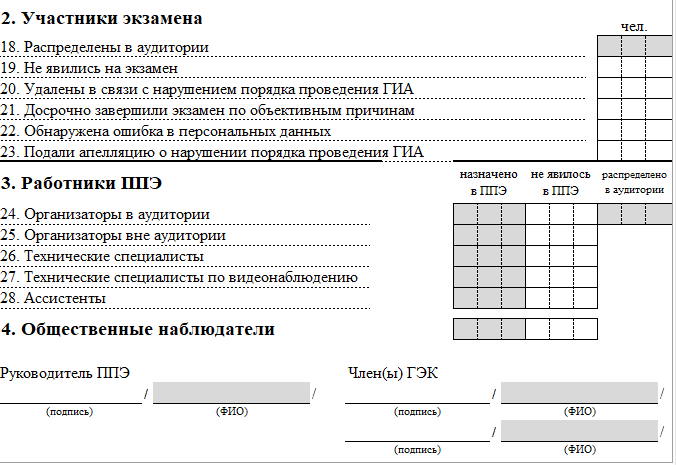 Указываются сведения об участниках экзамена в ППЭ.
Отражаются количественные показатели по работникам ППЭ. Столбцы «назначено в ППЭ» и «распределено в аудитории» заполняются автоматически. Столбец «не явилось в ППЭ» заполняется руководителем ППЭ.
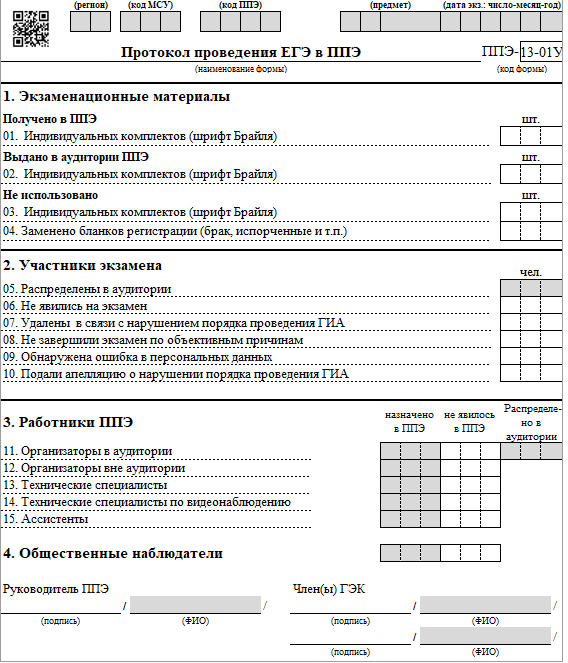 ППЭ-13-01-У
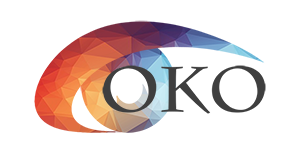 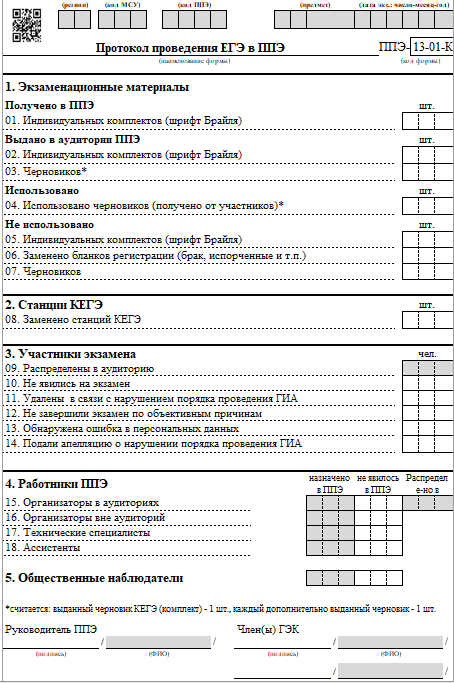 ППЭ-13-01-К
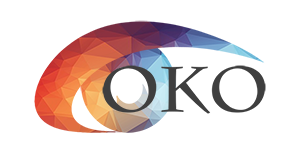 ППЭ-14-01
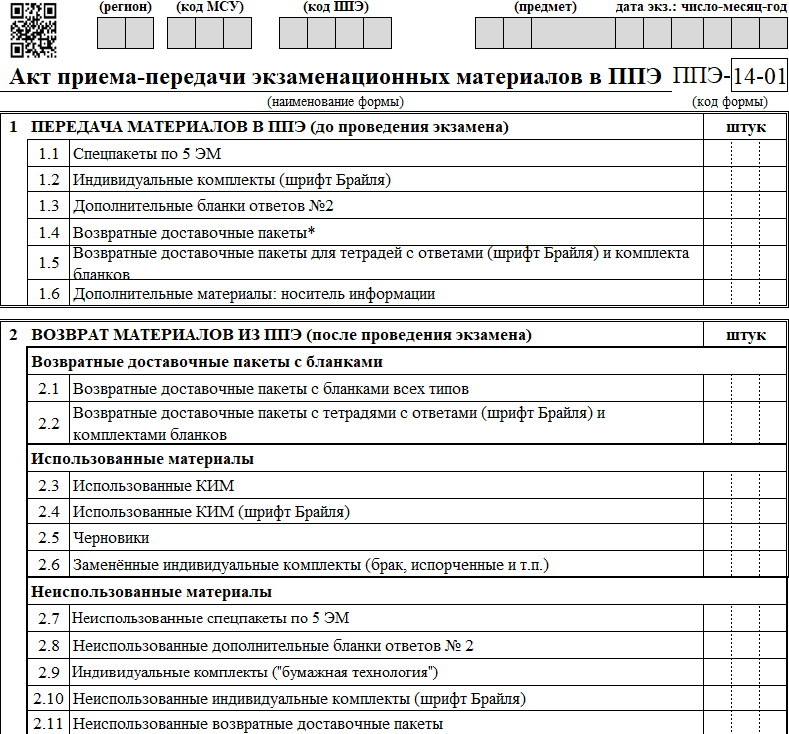 Указывается количество материалов, который член ГЭК передает руководителю ППЭ в день проведения экзамена. Пункт 1.3. указывается количество ДБО №2, напечатанных на станции авторизации в день накануне экзамена, пункт 1.4. указывается количество упаковочных материалов, переданных в ППЭ, пункт 1.6. носитель информации – флеш-накопитель
Пункт 2.1. указывается количество ВДП с упакованными в них после сканирования бланками, полученными от участников экзамена: бланк регистрации, БО №1, БО № лист 1 и БО №2 лист 2, использованные ДБО №2.
В пункте 2.3 и 2.6 указывается количество комплектов, в пункте 2.5. указывается количество листов бумаги для черновиков.
Отражается количество неиспользованных на экзамене материалов.
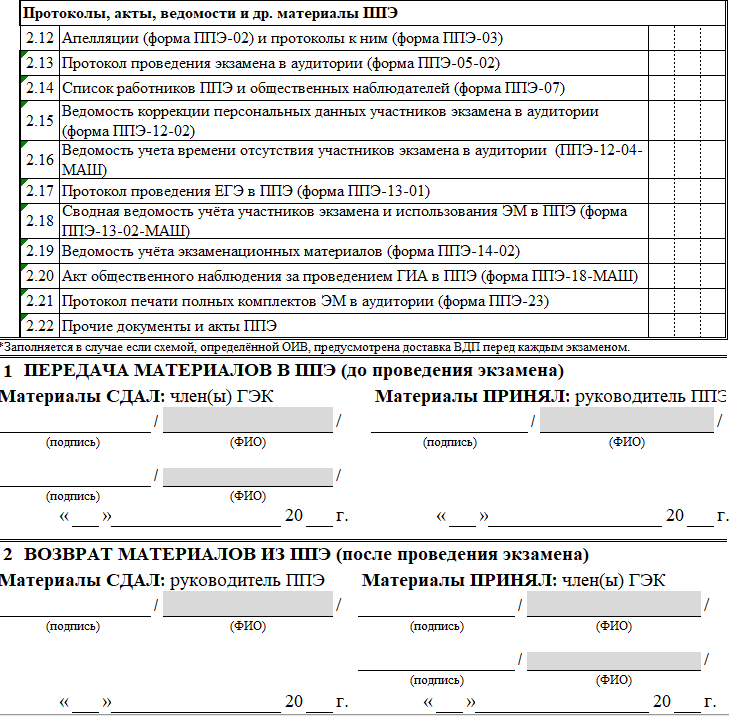 Указывается количество иных материалов, подлежащих возврату из ППЭ в день проведения экзамена. Поля заполняются только в тех пунктах, где есть в наличии материалы. Если таковых нет – поля не заполняются.
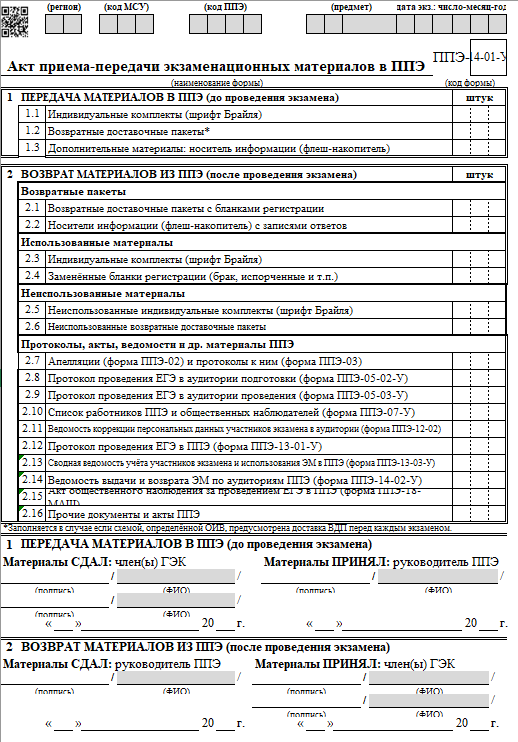 ППЭ-14-01-У
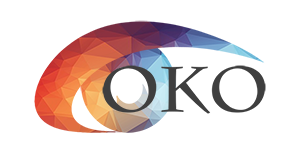 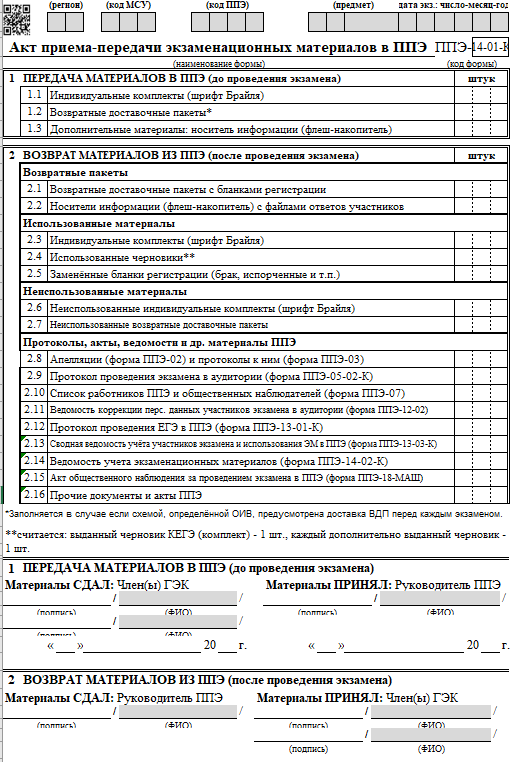 ППЭ-14-01-К
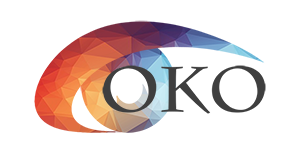 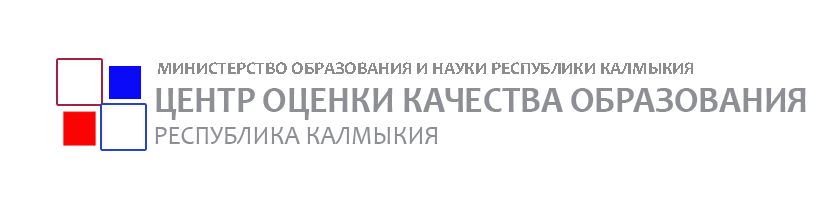 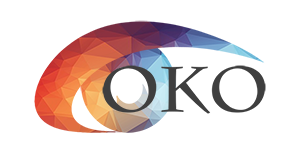 САЙТ: COKO08.RU

ЭЛ.ПОЧТА:COKO08@MAIL.RU
Горячая линия РЦОИ: 8(84722)3-90-90

8-999-259-90-00